China’s Public Diplomacy in ASEAN: New Trends and Prospect in Indonesia    One Asia Lecture Series29 Nov. 2017 Universitas Negeri Malang　    University of Tsukuba Motoko Shuto
1. Introduction:      definition of  “Public Diplomacy”    diplomacy by the state directly toward  the general public abroad  in order to improve and promote its positive images   to pursue their own long-term strategic purposes
State                                            State 


State  Agencies
      (Hanban etc. ) 
Media                                               Society  
Local government 
 ---------                                        
NGOs
2
China’s Public Diplomacy in ASEAN Countries   
                    　　　　　　　　　　　　 　　JSPS FY 2013-2015 

Introduction   Motoko Shuto (University of Tsukuba) 

Part I  
　1.  China’s Public Diplomacy towards Southeast Asian Nations       
　2.   Buying time rather than solving problems? China’s cultural exchange policy for ASEAN       
Part  II   
 3.  China’s Public Diplomacy and Perceptions of  China in Indonesia  
 4.  China’s Public Diplomacy in Malaysia 
 5.  Soft Power and China’s Public Diplomacy in the 
        Philippines: Keeping Politics at Bay
 6. China’s Public Diplomacy through Confucius Institutes in Thailand
 7. China’s Public Diplomacy in Cambodia　 
 8. China’s Public Diplomacy in Vietnam
3
Research questions
(1)   What are the major features of China’s  public diplomacy toward Indonesia and other ASEAN countries? 

   ⇒ Chinese language and traditional culture have been  used as the distinctive features of China’s public diplomacy since the last decade

   ⇒ state policy to promote Cultural Industry (2017.10)

(2) What are the roles/commitment, if any,  of local government, the media and local ethnic Chinese communities in the extra curricular activities? 
 
(3)  Is such expanding China’s public diplomacy working as China’s “soft power” ?
4
Literature review
On Chinese public diplomacy (PD)  
 1990s ~ the early 2000s: “Peaceful Development” 
 mid-2000s:  “Assertive Public Diplomacy”  
   China has realized the importance  of “soft power” in diplomacy in the four dimensions:   
        globalizing Chinese media, 
        promoting Chinese cultural industry, 
        promoting PD through overseas Chinese, 
        promoting think-tanks.  
   
  “China had been skillfully expanding its influences on developing countries through its  “charm offensive” … .but “China’s charm cannot obscure the fact that it will think of its own interests first“  (Kurlantzick 2007, pp.274-276).  

  2012~,  “Offensive Public Diplomacy” for a purpose of protecting “Chinese interest abroad.”   (Aoyama 2007, p.438.)
5
critical comments on China’s Public diplomacy 
   
“ nothing but a combination of pursuit of national interest with its organizational and traditional capacity of propaganda attached with advanced communication tools” 

 “it is state-centric diplomacy with rigidity and intolerance, such official culture is less attractive and less capable of impressing the others with positive images.” 
           (Nakai 2011, p.14.)
6
On “Soft Power” and the rise of China
J. Nye  (2004) : 3 sources of soft power: 
     its culture  (attractiveness to others)   
     its political values 
     its foreign policy (legitimate and moral authority)   

Chinese media and scholars 
   traditional  culture, its development model  　
soft power lies in the “soft use of power” to increase a state’s attraction, persuasiveness, and appeal (Li Mingjiang p.7. )
 
soft power in China’s public diplomacy focusing on Chinese image projection through CCTV International, Chinese government Spokesperson system, Huawei’s CSR　　　
    “China’s path of reclaiming international recognition and prestige” 　   (Jian Wang, p.14. )
7
On  Confucius Institute  (CI)
“academic malware” (Sahlins, 2015, p. 61.) 
  
Compared with the publications on CIs in the US,  the empirical research on CIs in Asia is few. 
  Prof. Thung JuLan (LIPI) 

  Hartig focused on the unique organizational structure of the CIs in Australia and Germany,  “the most prominent and most controversial instrument of Chinese public diplomacy.”

they are “not introducing the real China, but that they tend to present a politically correct version of China to the world”. (Hartig, 2016, p. 165.)
8
２．Background of the new trends
1) China  　
Promoting positive images to challenge against the “China threat”  theory  
Globalizing the Chinese media 
Economic  strategy 
Promoting Cultural industry   
 
2) ASEAN   
The Framework Agreement on Comprehensive Economic Cooperation (Nov 2002) to establish the ASEAN-China FTA 
China acceded to the TAC in October 2003.  
The China-ASEAN Joint Declaration on Strategic Partnership for Peace and Prosperity, October 2003 in Bali, Indonesia. 
The first and second Plans of Action to implement the Joint Declaration (POA)in 2010 and 2015, respectively. The third POA with a timeframe of 2016-2020
9
Table 1: Confucius Institutes and Classrooms in ASEAN countries  (source: Confucius Institute Headquarters (Hanban)                                    http://english.hanban.org/node_10971.htm
10
2-1: Indonesia  after “Reformasi” 
  
 Democratization;   acceptance of Chinese  culture 
      A.Wahid Administration  (1999.10～2001.7)　
   ⇒  China as a counter-balancer 

　・to promote Chinese capital investment 
1999.12.   Official visit to China 
2000.1.　lift the 1967 Ban of Chinese language  and Culture 
           5.  Bilateral cooperation agreement 
2001.1  Imlek sebagai hari libur fakultatif (Keppres No.6, 2000)  
   2002.3  Megawati, Official visit to China
2002.4　Chinese New Year as a National Holiday  (2003) 
          & social organizations (see 2-1 below)  　

 Economic relations
11
2-2．after the SBY Administration
(1) Strategic Partnership Agreement  
Official visit to China (2005.7) bilateral agreements on:  Trade,  Defense technology 
     cooperation,  Rehabilitation grant aid to Aceh 
     Tsunami disaster, Four Infrastructure Loan 
     agreements 
 
   Chinese Language Institutes 
        informal efforts 
        formal la efforts to set up CI  

⇒  “Plan of Action for Strategic Partnership” 
    （2010.1～2014.12)
12
（2) Comprehensive Strategic Partnership  （2013.10.2)
① Political, Defense, Security cooperation 
② Economic, Trade cooperation 
③ Maritime, Space, Science Technology cooperation 
 Joint Project for the  Maritime Cooperation Fund 
More than 15 Indonesian scientists invited to China
Joint Space Cooperation Committee 
④ Social Cultural cooperation 
100 youths/each exchange program in the 5 years 
Media exchange, expansion of Public Diplomacy
Indonesia-China Seminar to be regularly held 

⑤International, Regional Cooperation 
   Promote ASEAN-China Relations
13
[Speaker Notes: Rs]
(3) Joint Statement on Strengthening Comprehensive Strategic Partnership between China and Indonesia
2015/03/27   http://www.fmprc.gov.cn/mfa_eng/wjdt_665385/2649_665393/t1249201.shtml 

27.  The two sides shared the view that youth is the future of bilateral relations,  The two sides agreed to continue the annual 100 Youth Exchange Program. The Chinese side will continue to invite outstanding Indonesian youth representatives to participate in the ASEAN youth cadre training program. 

28. The two sides agreed to enhance practical cooperation in student exchange, language education, higher education and vocational training under the framework of the relevant bilateral education cooperation agreements, 
speed up the negotiations for the signing of the Agreement on the Mutual Recognition of Higher Education Degrees and Diplomas. 
The Indonesian side commended the important role of Confucius Institutes in promoting the Chinese language. 
The Chinese side welcomed the establishment of Indonesian Studies Centers in Beijing and Guangzhou. 

The Indonesian side offered the Chinese participants to take part in the Indonesian Arts and Culture Scholarship program as well as in the Senior-Level Diplomatic Training in Indonesia.
14
(4) Culture in the power transition
In his speech on Oct. 18, 2017 at the National Congress  of CCP, Xi said 

China aims to realize socialist modernization by 2035 and  turn into a fully developed nation -- a  “global leader in terms of comprehensive national power and international influence” on par with the U.S. -- by 2049. 

unveiled a more assertive regional and global role for China. 

China's "flourishing" growth model under Communist rule has given "a new choice" to other developing countries and declared that the time has come for China to "take center stage in the world

https://asia.nikkei.com/Features/China-up-close/No-successor-needed-Xi-Jinping-s-dream-extends-to-2035?page=2
15
３. New trends through PBMs in Indonesia
Long-term strategic PD 
            the largest trade partner since 2013

Findings: the four out of the six PBMs 
   1) Process of opening   
   2) Management, networking
   3) Contents of education  
       extra-curricular activities
   4) relations with the local  ethnic Chinese-   
       Indonesian associations/ business groups/media
16
Table 2: Indonesia’s major trade partners (US$100M)       (source: compiled based on the Yearbooks by Institute of Development              Economies(IDE), Japan)
17
Table 3 : PBMs and their partners in China                                                                                (source: made by author)
18
1) Process of opening PBMs
It started in a top-down way by the center (Beijing), both at informal and formal channels initially, later at the G-G level. 
It  was Hanban that proposed counterpart universities, except UAI which had its own  exchange program with FNU. 
In the negotiations with Hanban to set up the PBM; 
   UNESA agreed to set up a Mandarin education program, which opened in September 2010  
       ( Table 2,  *  in addition,  7 Indonesian teachers of Mandarin, 2 of
        them  are permanent. One of them got an MA degree with the 
        Hanban  scholarship  during 2011 and 2013)   
The Mandarin education program (Prodi) Tanjungpura University started in 2009 
The office of international relations UNSEA was established  to prepare for the MOU with its partner university in Guangxi.  the  
UM,      Jawa Pos Group (?)   
     Jurusan Sastra Jerman (JRM)  
      Program Stud S1 Pendidikan Bahasa Jerman  
      Program Stud S1 Pendidikan Bahasa  Mandarin
19
2) Management, networking of PBMs
【Government】                                                     【China 】   　
                                                                           Hanban
         
        Host University　                                                     Partner 
                                                                                      University   
　 President of the University 
                                        
    　　　　　　　　　　　　　　　             PBM  
  　　　　　　
                        　Indonesian director       Chinese Director 
                            
 Chinese Study Program    
 Local professors                                     Chinese teachers (“volunteers”)    
                                       
                                       
                                    courses & classes for other public institutions 
                                           traditional Chinese cultural events  

The president and the two directors of the host university are expected to attend an annual CI conference.
20
Management and Networking
Controlled by the center (Hanban) institutionally and financially (1.5 billion rupiah /year),  the daily task is primarily managed at the university level, including  
Short-term (2 weeks) study trip
3 months intensive course in China       
 ⇒　a unique combination of formal relations and informal  networks at the transnational local level 
  Chinese volunteers cooperate for “designing syllabi and advising the department of Chinese studies”(UAI) 
Chinese Director, primarily for administrative mission 
Volunteers, mostly fresh from graduate school or graduate students of Master’s program for one year, to prepare for a thesis 
 they  attend an  intensive Hanban training for five-eight weeks and learned linguistics, education skills, Chinese culture, Indonesian language, etc. 
They  must submit a report  to Hanban every 3 months  on  their daily activities, the physical condition of the class rooms, etc.
21
In Comparison with other ASEAN Countries
Confucius Institute at Royal Academy of Cambodia (CIRAC)
under direct supervision of the Council of Ministers of Cambodia, the most powerful agency in Cambodia. 
Its branches have increased from one headquarter in 2009 to 25 in 2016. Each branch is located at local universities, schools or institutions as cooperating partners.  
CIRAC has signed the MoU to establish CIRAC Chinese Language Training Class with the Cambodian Assembly and Senate. 
CIRAC opened another branch at military school. 
the number of students rapidly jumped to about 3,000,  number of students enrolling CIRAC classes about ten thousand in 2015  
CIRAC is providing scholarship to Cambodian students to study in China. 
CIRAC  uses many means of advertisement including multi-media, social network, and direct contact.  The Chinese embassy launched a local radio station, “Cambodian-Chinese Friendship Radio”,  and CIRAC is working with this radio to promote Chinese culture and CIRAC program.
22
3) Contents of Education provided by PBMs
40 - 50 student /year,  Students from other courses, such as economics, take the Chinese as a second language. More than “one thousand students are now enrolled in courses coordinated by PBM,”  as there are two options, English or Chinese, for a second language at UNTAN.

the traditional culture such as traditional dance, music, Chinese art, Tai Chi, Chinese cuisine, Chinese songs, and calligraphy.    (practice of writing “Peace” ”I love China” etc.  ). 

No materials of the contemporary Chinese dramas, movies  the four CIs Indonesia. 
there is a large map of China in a room, and it simply clarifies the China’s claim of the South China Sea (Nine-dash Line). 

In general, the major focus of Chinese cultural used for its public diplomacy is an ancient civilization, not a modern popular culture, and China emphasize that Chinese civilization is widely shared with Southeast Asia for centuries.
23
Confucius Institute at Phuket, Prince of Songkla University
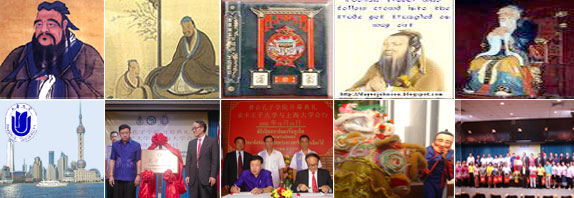 24
Extra-curricular activities
actively committed with multi-purpose missions; 
 
teach at other universities, teach for pilots, flight attendants, medical doctors, civil servants such as police officers, Indonesian Navy or Immigration officers (PBM-UNESA) 

two private companies, which were the joint ventures of Chinese and Indonesian companies (Pontianak) 

⇒ 　state institutions such as the Ministry of Defense, Defense university (Malaysia) , state agencies (Cambodia) , if they are asked.  

⇒　‘Confucius Institute of Maritime Silk Road’ at Dhurakij Pundit University inaugurated in 2015, more than 26 agencies have shown interest in establishing partnerships with the CI of Maritime Silk Road and a senior Buddhist monk greatly supported it.
25
[Speaker Notes: )]
Social activities
The Mandarin education program of UNESA  holds a Mandarin National Seminar every year since 2011, financially supported by Hanban .
   ⇒ Most topics relate to Chinese language education,  but some topics are related to Chinese culture or literature.

The PBM in Surabaya has created new Chinese courses for students from University of Airlangga and University of 17 August 1945 . 
There are 20 to 30 students in a class, and the total number of students from these two universities exceeds 300 to 340. 

Premier Weng Jibao visited Jakarta in April 2011, he visited UAI 
President Xi Jinping visited Jakarta in October 2013, students from UAI participated in an official welcome event 

limited relations with the local Chinese-  Indonesian associations / business groups/media  ⇒　Ethnic Chinese nationals are not the main targets　in the cases of Indonesia and Malaysia.
26
Merits of studying at PBM
there are two incentives for studying at PBM:
opportunity to study Chinese with native speakers　
opportunity to obtain scholarships to study in China. 
　Application for the scholarships from Hanban,   
　recommendation from PBM is needed, particularly  for one year or two-year master’s program 

However, if there are other scholarship options for studying in China, applicants could cancel their PBM applications, as in the cases in Surabaya
27
limited interactive relations with the local ethnic Chinese-Indonesian associations / business groups/media
In West Kalimantan, the Chinese daily, Kun Dian Ri Bao, frequently covers the activities of PBM in Pontianak and in other areas of West Kalimantan, partly due to the personal relations between the President of the Chinese daily, Yosef Setiawan, and the PBM Indonesian director of UNTAN. 

The Jawa Pos Group, including Jawa Pos Television, usually advertises PBM activities in Surabaya, often free of charge. The 
PBM seems to cautiously avoid close relations with local Chinese organizations that appeal politically or explicitly Confucius identity. 
One of such organizations in West Kalimantan, High Council on Confucianism (MATAKIN*) criticizies that the PBM has shown no interest in teaching Confucianism in the curriculum, making use of the name of Confucius 
       *Majelis Tinggi Agama Konfuchu Indonesia.
28
Taman Mini National Park
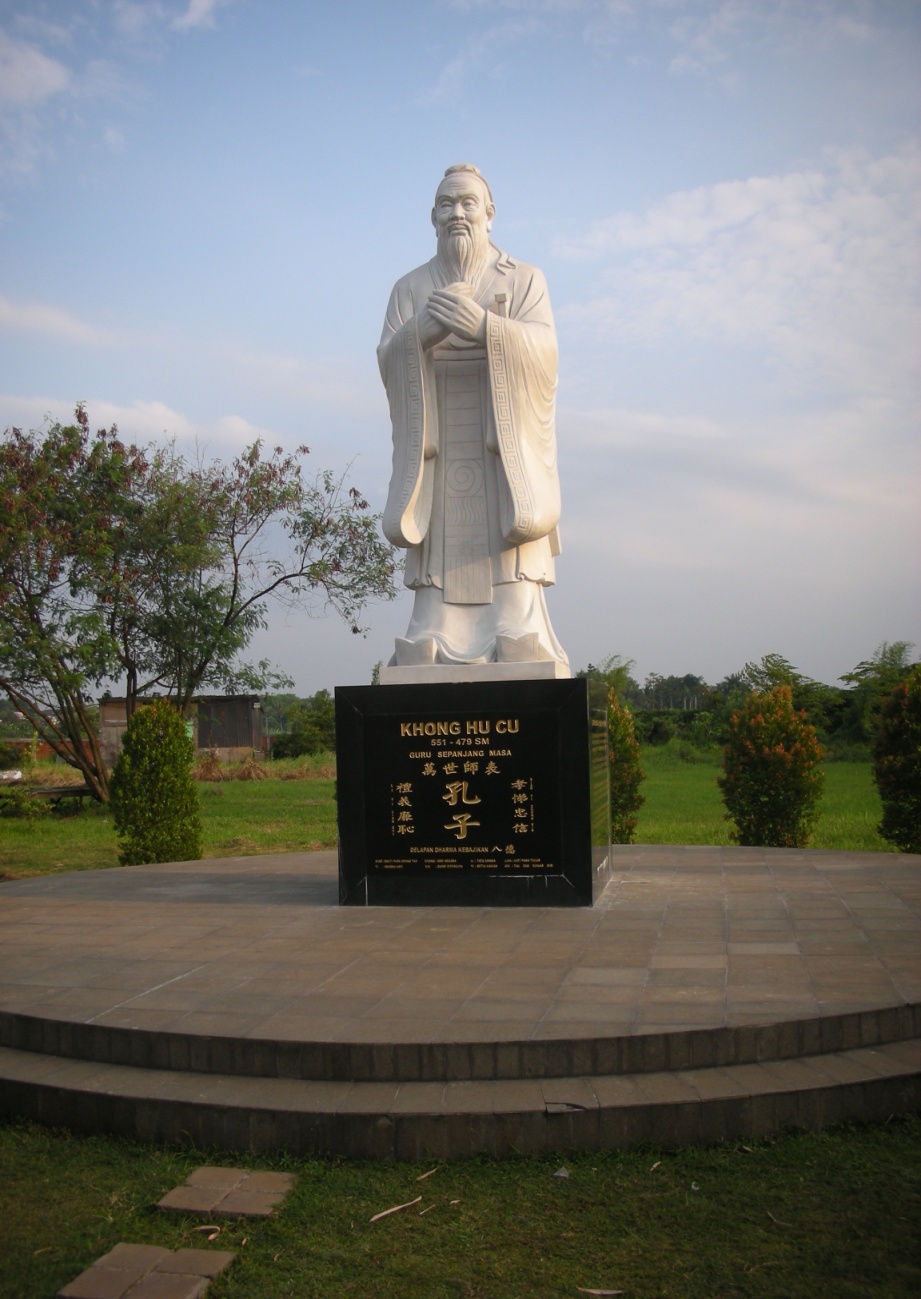 Chinese culture inside Indonesian society and scholarships through the nation-wide Chinese –Indonesian associations  
     Paguyuban Sosial Marga T.I (PSMTI)  
     1998. 9 . Branch offices in 30 provinces
   
      INTI, 1999.4     19 branch offices 
      Pemuda INTI .

And other local private schools,private universities
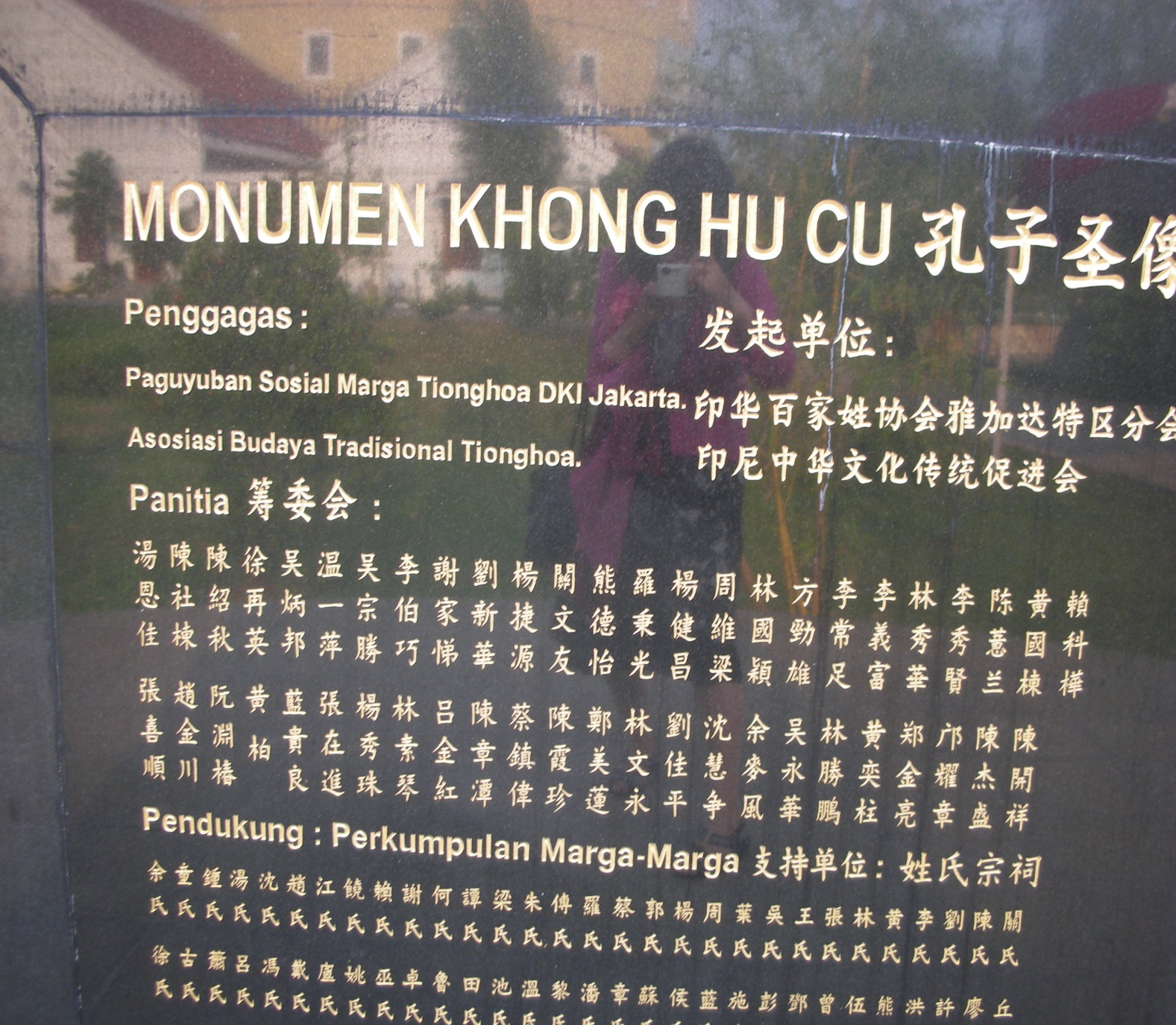 29
Pusat Bahasa Mandarin UM, Gelar Pertujukan Kolosal Tiongkok Gemilanghttp://www.um.ac.id/content/page/2/2017/10/pusat-bahasa-mandarin-um-gelar-pertujukan-kolosal-tiongkok-gemilang
30
Direktur Pusat Bahasa Mandarin UM Prof. Dr. Yazid Basthomi, M.A.,
"Peringatan berdirinya Pusat Bahasa Mandarin UM ini menurut saya dapat menjadi momen bagi kita khususnya untuk dapat membandingkan dan belajar dari Negeri Tiongkok, dimana saat ini Tiongkok mampu menjadi negara besar dan diperhitungkan dalam segala lini. Kita harus mampu berwawasan comparatif terhadap Tiogkok agar dapat belajar mengembangkan menjadi negara besar yang maju,"ujarnya saat memberikan sambutan.

"Momen ini selayaknya dapat menjadi daya dorong bagi kita semua, khususnya generasi muda untuk merefleksikan diri terhadap praktek-praktek kebangsaan kita dengan komparasi negara Tiongkok yang memiliki ajaran Confusius dalam rangka membangun dan menguatkan wawasan kebangsaan kita bersama demi kemajuan masyarakat dan Bangsa Indonesia,"harapnya.

http://www.um.ac.id/content/page/2/2017/09/pusat-bahasa-mandarin-um-selenggarakan-confusius-institute-day-2017
31
4. 　Tentative Summary 
 
(1)   Can China’s public diplomacy work as China’s “soft power” ?    

1)  The Chinese classes and extracurricular cultural events of CIs are generally well-accepted particularly by the young generation. 

 Willingness to learn from China’s economic development 

During the past several years only, graduates from PBM who studied in China the scholarship of China  have returned to Indonesia to teach the Chinese at PBM     

a change of perceptions toward Chinese Indonesians since the 2000s. It is widely held that discrimination against certain ethnic groups should not be allowed in Indonesian democracy 

Generational change in Indonesia. The average age of the population is 28. Two of five people were brought up in the post-Suharto era, having no memory of discrimination against Chinese Indonesians during the Suharto era.
32
2) The major factor behind the positive views of PBMs  is linguistic pragmatism  for the purpose of future career development,  not a normative value of soft power. 
interest in Chinese culture which is selected and provided by CIs as part of Chinese “soft power”  is limited but slightly increasing for the educated Indonesian young generation. 

3)  On the other side, it is difficult to evaluate its impacts, as  
Chinese culture  has been embedded in the local ethnic Chinese associations  
They have promoted local cultural exchanges among the associations in provinces in China 
Young Indonesians have many other options at the same time to learn English, Chinese or other foreign languages and to get access to various information though the ICT.   ( comparative approach is possible  for them through multiple approaches to information) , thus China’s public diplomacy remains to provide one of the means available for them 
Therefore, the positive image of China may be affected if China keeps taking offensive stances contrary to national interests of the host countries
33
(2) China’s Public Diplomacy in the regional context of ASEAN 
The primary target of CIs is, with an exception of  Vietnam, the young educated and non-ethnic Chinese people in urban areas.  
For them, CIs have provided opportunities to learn the Chinese language and traditional culture, and to experience a study seminar in China.  

For the Chinese government, its long-term strategy of producing pro-Chinese future leaders in ASEAN countries. 
It is unclear whether or not such young people are attracted by the “soft power “ of China’s public diplomacy, as they have an easy access to other sources of information through their communication tools.

 CIs do not depend on the local ethnic Chinese communities in ASEAN countries,  and local Chinese media do not always cover the extra-curricular activities.    
 ⇒  unique exceptional cases, Cambodia and Vietnam
34
Major References
Barr, Michael, Who’s Afraid of China?  The Challenge of Chinese Soft Power,  London Zed Books, 
       2011.  
D’Hooghe, Ingrid, “Public Diplomacy in the People’s Republic of China” in Mellissen, Jan ed.,  The  
        New  Public   Diplomacy Soft power in International Relations, New York: Palgrave  
        Macmillan, 2005, pp.88-105. 
D’Hooghe, Ingrid The Rise of China’s Public Diplomacy, Hague: Clingendael,2007. 
D’Hooghe, Ingrid, “The Expansion of China’s Public Diplomacy system” in Wang, Jian eds.,  Soft 
        Power in  China: Public Diplomacy through Communication, New York Palgrave Macmillan, 
        2011, pp. 19-35. 
Edney, Kingsley, The Globalization of Chinese Propaganda: International Power and Domestic   
        Political Cohesion,    New York: Palgrave Macmillan, 2014. 
Hartig,Falk, Chinese Public Diplomacy: The rise of the Confucius Institute, London and New York: 
        Routledge, 2016. 
Lai Hongyi, “China’s cultural diplomacy:  Going for soft power”, in Hongyi Lai and Yiyi Lu eds.,
        China’s Soft  Power and International Relations, Abingdon: Routledge, 2012, pp.83-103.  
Kurlantzick, Joshua, ”China’s Charm Offensive in Southeast Asia” CURRENT HISTORY”,
          September 2006, pp. 270-276. 
Kurlantzick, Joshua, Charm Offensive: How China‘s Soft Power is Transforming the World New 
         Haven and London:  Yale University Press, 2007. 
Mellissen, Jan ed., The New Public diplomacy Soft power in International Relations, New York:    
         Palgrave Macmillan,  2005, 
Li Mingjiang ed. Soft Power: Choina’s Emerging Strategy in International Politics, London: 
         Lexington Books,  2009. 
Nye, Joseph S. , Soft Power : The Means to Success in World Politics, New York: Public Affairs, 
         2004. 
Marshall Sahlins, Confucius Institutes: Academic Malware, Chicago: Prickly Paradigm Press, 
         2015.   
Shambaugh, David, China goes global: partial power, New York: Oxford University Press, 2013,
35
Thung Ju Lan, “Confucius Institute at Al Azhar University, Jakarta: the unseen power of China”, paper presented at the 3rd workshop on China’s “Soft Power” in Southeast Asian, 4-5 August 2014, Manila. 
Wang Jian ed. Soft Power in China: Public Diplomacy through Communication, New York: Palgrave Macmillan,2011.   
Yan, Alan & Hsiao, Michael, Confucius Institutes and the Question of China’s Soft Power Diplomacy, China Brief, Vol.12, Issue 13, 2012. 
Young Nam Cho and Jong Ho Jeong, “China’s Soft Power: Discussion Resources and Prospects. Asian Survey, vol.XLVIII, no.3, 2008, pp. 453-472,
Wang, Yiwei, “Public Diplomacy and the Rise of Chinese Soft Power,” The Annals of the American Academy of Political and Social Science, vol. 616, 2008,
Wang, Yiwei,“Relational  Dimensions of a Chinese Model of Public Diplomacy”,  Relational, Networked and Collaborative Approaches to Public  Diplomacy: the Connective Mindshift, R.S. Zaharna, Amelia Arsenault, and Ali Fisher eds., New York & London, Routledge, 2013, pp. 86-99.
 
(in Japanese) 
Aoyama Rumi.  Diplomacy of Contemporary China, Keio University Press, 2007. 
Aoyama Rumi,  “China’s Public Diplomacy” in  Shin Kawashima ed., China’s Diplomacy  –Self-
      identities and Problems , Yamakawa shuppan-sham , 2007, 35－54. 　
Yoshibumi Nakai, “China’s Public diplomacy: Critical review,  Study report on China’s  
      Diplomacy,  Japan Institute for International Affairs,  March 2011. 　 
       www2.jiia.or.jp/pdf/resarch/h22_Chugoku_kenkyukai/02_Chapter2.pdf   (last accessed 
       April 20, 2017)
36